SykefraværsoppfølgingTilretteleggingsplikt og medvirkningpliktOppfølgingssamtale og oppfølgingsplan
// NAV Arbeidsllivssenter / Elisabeth R. Stenumgård
Å se helheten – ta vare på alle
Organisering av virksomheten, mål, kartlegging, nærvær, planlegging, kultur.
”De friske”- Alle
 Hverdagen
Fremgangsrik/ helsefremmende
De som står i fare for å bli syke
Medarbeidersamtale, risikovurdering, AMU, statistikker, HMS.
Bevisst
Rutiner, tilrettelegging, oppflg.samtaler og oppflg.planer, veiledning, samtalekurs.
De som er syke
Reagerende
Lars Andersen/Kjell Nytrø
[Speaker Notes: Sette sykefraværet i perspektiv. 
Det er viktig å jobbe på alle nivå for å få full effekt. Men kanskje man må velge fokus i perioder.
Kolonne er: Målgruppen
2. Kolonne er: Organisasjonens valg
3. Kolonne er: Aktiviteten/handlingen
Kilde: Kjell Nytrø/ Lars Andersen. Allerede forskning før IA-avtalen trådte i kraft var det introdusert en tredeling på helheten av sykefraværsoppfølgingen; de som er syke, de som står i fare for å bli syke, og organisering av virksomheten/arbeidshverdagen. Han snakker om den tredelingen som tertiær-/ sekundær-/ og primærforebygging. (Det er mye spennende en kunne sagt om hans tilnærming til de nivåene på forebygging, hvor tertiærforebyggingen er den vi har mye fokus på i IA-arbeidet; oppfølging av de som er syke.)
I Norge har vi fra 2000-tallet begynt å snakke om Helsefremmende arbeidsplasser, med fokus på nærværsfaktorer. Fra Sverige på samme tid er begrepet langtidsfrisk etablert, der en i sitt arbeid med å redusere sykefraværet ser på hva som kan gjøres med organisering av virksomhetene for å skape gode arbeidsmiljø, hvor mulighet for tilrettelegging er innarbeidet i det daglige lederarbeidet. 

Kilde: Johnny Johnsson ”Langtidsfrisk”, hevder organisasjonene velger selv fokus, om de bare vil være reagerende og bevisst, eller også fremgangsrik.
Reagerende organisasjon;- Konstatere inntrufne katastrofer- Griper inn når ting går galt- Hjelper mennesker som har fått problemer- Rehabilitering
Bevisst organisasjon (Forebyggende);
- Arbeider preventivt - identifiserer risikoer/uhelse- Identifiserer faktorer som medfører risikoer/uhelse- Fjerne faktorer som medfører risikoer/uhelse
Fremgangsrik organisasjon; (Fremmende)
- Arbeider fremmende - identifiserer helse og fremgang- Identifiserer faktorer som medfører helse og fremgang- Muliggjør helse og fremgang]
Hvorfor drive sykefraværsoppfølging?
Pålagt iflg.Arbeidsmiljølov og Folketrygdlov
Krav til alle virksomheter:

Registrere sykefraværet i virksomheten
Ha rutiner for å følge opp sykmeldte
Dokumentere at dette etterleves

Uten disse punktene på plass vil det være vanskelig å jobbe målrettet med sykefraværet
[Speaker Notes: Individ perspektivet
Verksomhetsperspektivet
Samfunnsperspektivet]
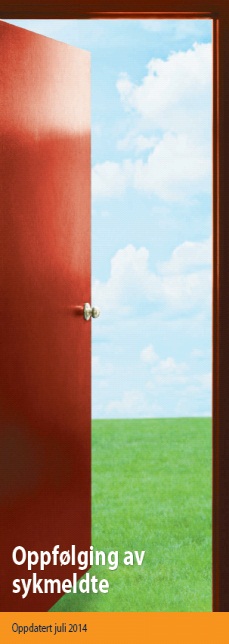 Oppfølging av sykmeldte
Egen-melding
Holde 
kontakt
Avtale og gj.føredialogmøte 1
Dialogmøte 2
Innen 52 uker

Dialogmøte 3
(ikke obligatorisk)
Oppfølgingsplan/
info til sykmelder
1-8 dager
1 år
7 uker
4 uker
26 uker
1 år
Arbeidsgivers tilretteleggingsplikt    -    Bedriftsinterne tiltak
1 dag
Prat med
 leder!
Hele sykmeldingsperioden
Holde kontakt    -    Delta på møter   -    Medvirke i  tilrettelegging/oppfølgingsplan
Gi informasjon om arbeidsevne   -   Delta i foreslåtte tiltak
8 uker
NAV vurderer 
aktivitetsplikten
26 uker ellertidligere
NAV vurderer 
tiltak
52  uker
NAV vurderer 
grunnlag for
AAP
[Speaker Notes: Tema: Oppfølgingsregler/-rutiner

Begrunnelse:  Henvise til brosjyre og gjøre alle oppmerksom på at dette må alle kjenne til. Dette er forankret i lovverket.
Reklamere for grunnkurs 1 ved behov for detaljekunnskap

Metode:  Forelesning.]
Stemmer dette?
Vi har konkrete sykefraværsrutiner.
Rutinene er kjent blant ledere og medarbeidere
Rutinene følges av ledere og medarbeidere
Er det forbedrings potensiale i deres enhet?
[Speaker Notes: Hvilke gevinster kan gode sykefraværsrutiner gi på ditt arbeidssted:
For den sykmeldte, arbeidsgiver, kollegaer, andre?

Hva kan konsekvensene være viss rutinene ikke er gode nok eller ikke følges:
For den sykmeldte, arbeidsgiver, kollegaer, andre]
Tilretteleggingsplikten i aml § 4 – 6
Plikt overfor:
Arbeidstakere med redusert arbeidsevne. (midlertidig og varig)
Krav til årsak
Ulykke, sykdom, skade, slitasje e.l
Fysisk, psykisk, sosiale årsaker eller sammensatte årsaker. 
Plikten er ”..uavhengig om tilretteleggingsbehovet har sammenheng med arbeidsforholdet eller ikke”  jf Ot.prp. nr 6 (2006-2007)
Pliktens formål:
 beholde eller få et passende arbeid (omplasseringsplikt) Fortrinnsvis sitt vanlige arbeid 

Pliktens rekkevidde: 
” ..så langt det er mulig, iverksette nødvendige tiltak” jf Aml § 4-6
[Speaker Notes: Når utløses tilretteleggingsplikten?

Mål: Forståelse for § 4-6 når det gjelder hvem den omfatter, krav til årsak, og formål.
Metode: Gjennomgang av lovteksten.
Uansett årsak, i prinsippet også private årsaker så lenge det fører til
redusert arbeidsevne og behov for tilrettelegging på arbeidsplassen

Presisering av §4-6.
Hva er redusert arbeidsevne? Ikke nødvendigvis funksjonshemmet/syk.
Presisere midlertidig og varig – hva innebærer det, og hvem omfatter det?
Gjelder både skader forårsaket av/på jobb, og i privat.
Poenget er funksjonsevne, ikke årsaksfokus.

Om Pliktens formål om å beholde eller få et passende arbeid (Omplasseringsplikten):
Note til § 4-6 (1) ved Rune Ytre-Arna
Tilretteleggingskravet er vidtrekkende, men ikke absolutt; det skal legges til rette «så langt det er mulig». Det skal foretas en konkret helhetsvurdering, der virksomhetens art, størrelse, økonomi og arbeidstakers forhold må veies opp mot hverandre. Dersom det viser seg ikke å være mulig å tilrettelegge slik at arbeidstaker kan fortsette i sitt vanlige arbeid, skal arbeidsgiver vurdere omplassering til annet arbeid. Arbeidsgivers plikt går ikke så langt som til å opprette en ny stilling for den aktuelle arbeidstaker, men dersom det er eller blir ledig en passende stilling i virksomheten, skal den tilbys arbeidstakeren hvis vedkommende ellers er skikket for stillingen. Høyesterett har slått fast at omplasseringsplikten ikke innebærer at andre arbeidstakeres rettigheter blir innskrenket, f.eks. ved at de blir pålagt å bytte arbeid, jf. Rt. 1995 s. 227. Omplassering er som hovedregel et subsidiært tiltak, jf. første ledd annet punktum. I noen situasjoner foreligger imidlertid en uttrykkelig plikt til å foreta omplassering, se særlig forskrift 30. april 2001 nr. 443 om vern mot eksponering for kjemikalier på arbeidsplassen (kjemikalieforskriften) kap. IX.]
Hva innebærer ”…så langt det er mulig?”
”..så langt det er mulig.” tilsier en skjønnsmessig vurdering, og det må foretas en konkret helhetsvurdering. Plikten er vidtrekkende.
Virksomhetens art	
Virksomhetens størrelse	
Virksomhetens økonomi	
Arbeidstakers forhold




Det kreves mer av en stor bedrift enn av en liten bedrift med små
faktiske muligheter til tilrettelegging og omplassering
	
Det kreves ikke at man oppretter nye stillinger
[Speaker Notes: Vesentlige ulemper for virksomheten og for den ansatte?

Mål: Forståelse for § 4-6 når det gjelder ..”så langt det er mulig”
Metode: forelesning og gjennomgang av dom.

OBS: Se dom på side 27 i heftet; Forebygging og oppfølging – to sider av samme sak.
Lagmannsretten satt minstekrav til arbeidsgivers tilretteleggingsplikt: Arbeidsgiver kunne ikke dokumentere at det vare foretatt oppfølging. Retten la til grunn at det ikke var dokumentert  å vurdere bruken av hjelpemidler eller annen tilrettelegging på arbeidsplassen.
Presiserer: Man må ta hensyn til arbeidets art, virksomhetens størrelse og økonomiske forutsetninger i denne vurderingen, i tillegg til hvilken grad av redusert arbeidsevne arbeidstakeren har.

Leder må holde oversikt over ledige stillinger i virksomheten til enhver tid i forhold til tilretteleggingsarbeidet.
Gode systemer for å holde oversikt over muligheter innen virksomheten, og formidle/legge frem dette til den ansatte. Husk å dokumenter alt du gjør .
Går ikke så langt som å opprette ny stilling.
Liten kiosk på hjørnet vs Oslo kommune….
Økonomi – men dette kommer vi tilbake til senere i forhold til hjelpemidler – tilretteleggingstilskudd

Note til arbeidsmiljøloven §4-6:
Tilretteleggingskravet er vidtrekkende, men ikke absolutt; det skal legges til rette «så langt det er mulig». Det skal foretas en konkret helhetsvurdering, der virksomhetens art, størrelse, økonomi og arbeidstakers forhold må veies opp mot hverandre. Dersom det viser seg ikke å være mulig å tilrettelegge slik at arbeidstaker kan fortsette i sitt vanlige arbeid, skal arbeidsgiver vurdere omplassering til annet arbeid. Arbeidsgivers plikt går ikke så langt som til å opprette en ny stilling for den aktuelle arbeidstaker, men dersom det er eller blir ledig en passende stilling i virksomheten, skal den tilbys arbeidstakeren hvis vedkommende ellers er skikket for stillingen. Høyesterett har slått fast at omplasseringsplikten ikke innebærer at andre arbeidstakeres rettigheter blir innskrenket, f.eks. ved at de blir pålagt å bytte arbeid, jf. Rt. 1995 s. 227. Omplassering er som hovedregel et subsidiært tiltak, jf. første ledd annet punktum. I noen situasjoner foreligger imidlertid en uttrykkelig plikt til å foreta omplassering, se særlig forskrift 30. april 2001 nr. 443 om vern mot eksponering for kjemikalier på arbeidsplassen (kjemikalieforskriften .]
Arbeidstakers medvirkningsplikt
I følge Arbeidsmiljølovens 
    § 2-3 skal arbeidstaker:
medvirke ved utforming, gjennomføring og oppfølging av virksomhetens systematiske helse-, miljø- og sikkerhetsarbeid

medvirke i å lage og gjennomføre oppfølgingsplaner

delta i dialogmøte når arbeidsgiver innkaller
I følge Folketrygdlovens       
   § 8-8 skal arbeidstaker:
gi opplysning om egen funksjonsevne
bidra til tiltak for å tilrettelegge arbeidet
bidra til utprøving av funksjonsevnen
ta i mot tilbud om behandling og rehabilitering
Delta i dialogmøter når NAV innkaller (§ 8.7)
[Speaker Notes: § 2-3. Arbeidstakers medvirkningsplikt (45) 
Historikk
  (1) Arbeidstaker skal medvirke ved utforming, gjennomføring og oppfølging av virksomhetens systematiske helse-, miljø- og sikkerhetsarbeid. (46) Arbeidstaker skal delta i det organiserte verne- og miljøarbeidet (47) i virksomheten og skal aktivt medvirke ved gjennomføring av de tiltak som blir satt i verk for å skape et godt og sikkert arbeidsmiljø. (48)
(2) Arbeidstaker skal: 
a)   bruke påbudt verneutstyr, vise aktsomhet og ellers medvirke til å hindre ulykker og helseskader, (49)
b)   straks underrette arbeidsgiver og verneombudet og i nødvendig utstrekning andre arbeidstakere når arbeidstakeren blir oppmerksom på feil eller mangler som kan medføre fare for liv eller helse, og vedkommende ikke selv kan rette på forholdet, (50)
c)   avbryte arbeidet dersom arbeidstaker mener at det ikke kan fortsette uten å medføre fare for liv eller helse, (51)
d)   sørge for at arbeidsgiver eller verneombudet blir underrettet så snart arbeidstaker blir kjent med at det forekommer trakassering eller diskriminering på arbeidsplassen, (52)
e)   melde fra til arbeidsgiver dersom arbeidstaker blir skadet i arbeidet eller pådrar seg sykdom som arbeidstaker mener har sin grunn i arbeidet eller forholdene på arbeidsstedet, (53)
f)   medvirke ved utarbeiding og gjennomføring av oppfølgingsplaner ved helt eller delvis fravær fra arbeidet på grunn av ulykke, sykdom, slitasje eller lignende, (54)
g)   delta i dialogmøte etter innkalling fra arbeidsgiver, jf. § 4-6 fjerde ledd. (55)
h)   rette seg etter påbud fra Arbeidstilsynet. (56)
(3) Arbeidstaker som har til oppgave å lede eller kontrollere andre arbeidstakere, skal påse at hensynet til sikkerhet og helse blir ivaretatt under planleggingen og utførelsen av de arbeidsoppgaver som hører under eget ansvarsområde. (57)]
Dokumentasjon av tilrettelegging – AML § 4-6
Arbeidsgiver skal i samråd med arbeidstaker utarbeide en oppfølgingsplan
tidligst mulig i en sykemeldingsperioden og senest innen 4 uker

Planen skal inneholde 
 beskrivelse av arbeidsoppgaver
 vurdering av arbeidsevne
 tiltak som skal iverksettes i arbeidsgivers regi
 tiltak med bistand fra myndighetene
 plan for videre oppfølging
Planen skal være
 et levende dokument
 en målrettet plan for alle involverte

Planen formidles sykmelder innen 4 uker
Det sendes en revidert oppfølgingsplan til NAV i uke 7, og  senest 1 uke før dialogmøte 2. og 3. Husk du kan be NAV om et dialogmøte 2 før 26 uker.
[Speaker Notes: Mål: Bli kjent med hovedelementene som skal belyses i oppfølgingsplanen.
Metode: Gjennomgå kulepunktene og reflekterer rundt dem

4 uker etter arbeidsmiljøloven,

Husk å starte med planen i god tid. God forankring hos den ansatte. Hyppig oppfølging og revurdering. 
Hva kan gjennomføres av tiltak. Hvordan skal tiltaket gjennomføres. Konkretiser hva er målet for tiltaket?
Fungere tilretteleggingen? Hvis ikke  - hva gjøres da?? Endret tilrettelegging. Nye tiltak. Nye dialoger- hjelp fra; lege, bht,…

Vi holder også egne kurs i sykefraværsoppfølging og IOP]
Stemmer dette?
Oppfølgingsplaner brukes aktivt
Vi har god tilretteleggings-kompetanse i vår enhet.
Ved behov for omplassering til passende arbeid i andre enheter, vet vi hvordan vi går frem
NAV Arbeidslivssenter Oslo- et ressurs- og kompetansenter for et mer inkluderende arbeidsliv
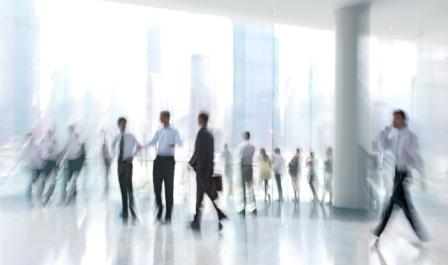 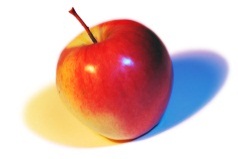 // Kontaktinformasjon NAV Arbeidslivssenter Oslo:
Din rådgiver:  //Elisabeth Ringheim Stenumgård
E-post: elisabeth.r.stenumgard@nav.no
Mobil: 977 13 911
Vår hjemmeside: www.nav.no/arbeidsgiveroslo  
Portal til inkluderende arbeidsliv på nett // inneholder fagstoff mm. og pekere til relevante nettsider
E-post: nav.arbeidslivssenter.oslo@nav.no // kurs: iakompetanse@nav.no 
Telefon: 5555 3333 // Post: Postboks 326 Alnabru, 0614 Oslo